UNC HealthDepartment of Physician Compliance
Psychology & Social Work 
New Provider and Reappointment Training
Course Objectives
Review basic principles of coding and documentation of psychotherapy and psychological testing services
Assure knowledge of appropriate psychotherapy documentation and billing
2
[Speaker Notes: If you are meeting those requirements we just talked about for a consult then it should be billed as such no matter the payor.  There is logic in Epic to translate your service to the appropriate E/M for those payors that do not accept consult codes.]
Psychiatric Diagnostic Evaluation
CPT 90791 – Psychiatric diagnostic evaluations are integrated biopsychosocial
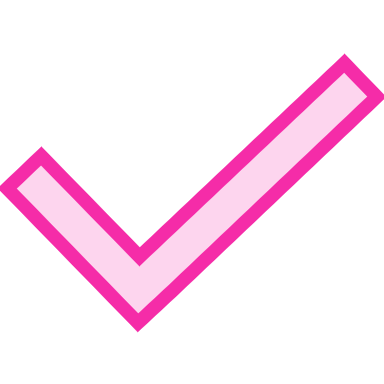 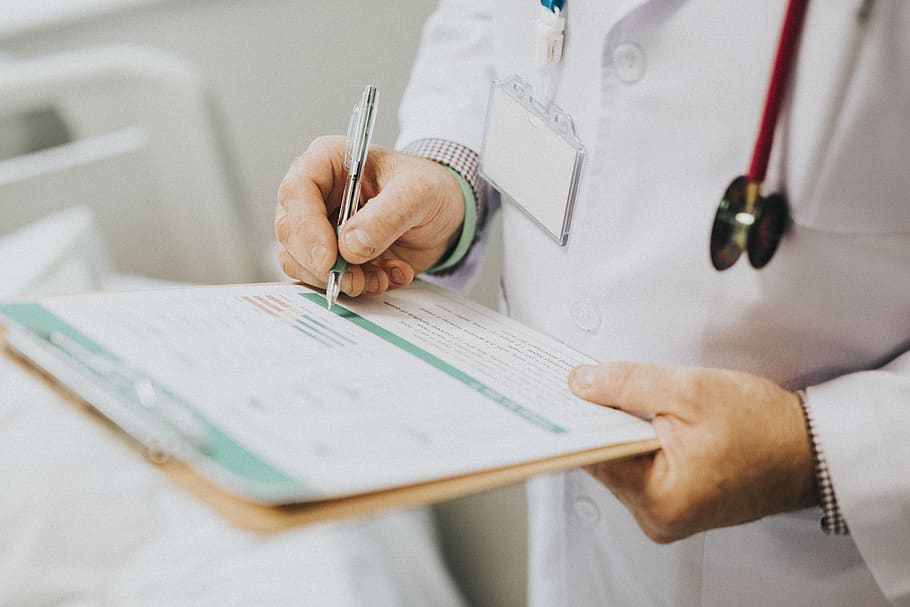 4
[Speaker Notes: Psychiatric diagnostic evaluation includes:
Assessment of the patient's psychosocial history, current mental status, review, and ordering of diagnostic studies followed by appropriate treatment recommendations
Medical services such as physical examination and prescription of pharmaceuticals are provided in addition to the diagnostic evaluation
Interviews and communication with family members or other sources
This code may be reported once per day and not on the same day as an evaluation and management (E/M) service performed by the same individual for the same patient.
Use add-on code 90785 when the diagnostic evaluation includes interactive complexity services.


Note: CPT 90791 Psychiatric diagnostic evaluation is reported by Psychologists or Social Workers.

Psychiatric diagnostic evaluation includes:
Assessment of the patient's psychosocial history, current mental status, review, and ordering of diagnostic studies followed by appropriate treatment recommendations
Interviews and communication with family members or other sources
This code may be reported once per day and not on the same day as an evaluation and management service performed by the same individual for the same patient.
Use add-on code 90785 when the diagnostic evaluation includes interactive complexity services.
Cannot be reported with a psychotherapy service code on the same day.
May only be reported once per day unless separate diagnostic evaluations are conducted with the patient and other informants.
If reported more than once per episode of illness, documentation will be required for the establishment of medical necessity.
In certain circumstances family members, guardians, or significant others may be seen in lieu of the patients.]
Psychotherapy
5
Psychotherapy services may require ongoing assessment, adjustment and involvement of informants in the treatment process
Inclusions
         Ongoing assessment and adjustment of psychotherapeutic interventions

         May include involvement of family member(s) or others in the treatment process.

Exclusions
         Maintenance psychotherapy is not usually covered.  

        Well-documented sessions for helping a patient maintain his/her highest level of functioning, such as a patient with borderline personality disorder, may be covered on a case-by case basis.
Definition
Treatment for mental illness and behavioral disturbances in which the physician or other qualified health care professional, through definitive therapeutic communication, attempts to alleviate emotional disturbances, reverse or change maladaptive patterns of behavior and encourage personality growth and development.
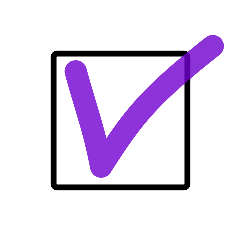 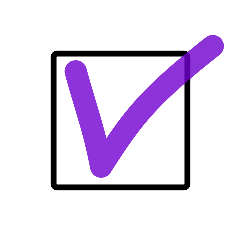 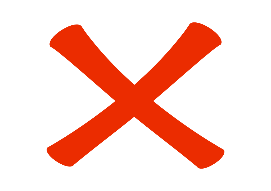 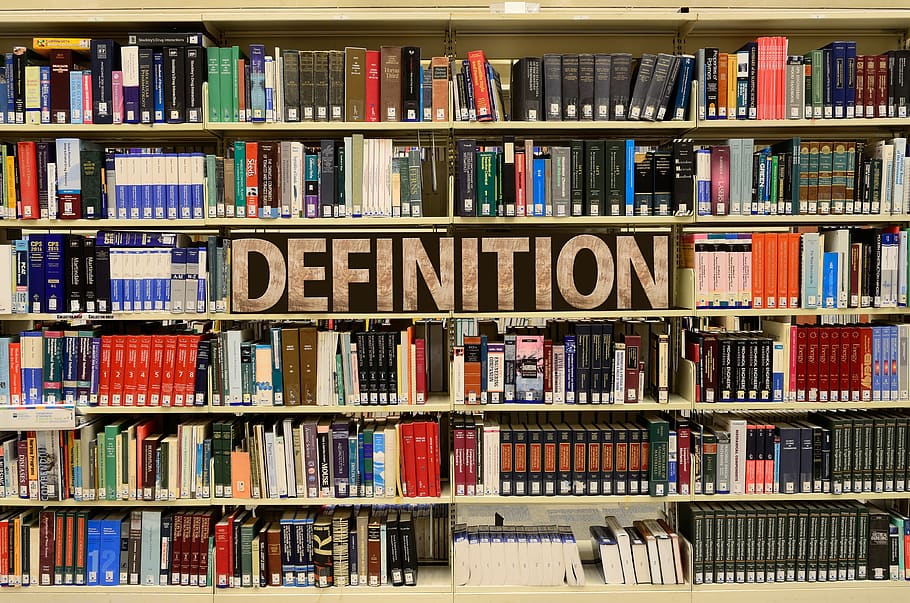 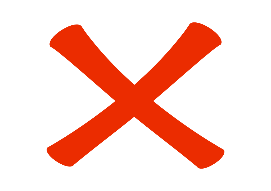 6
Psychotherapy documentation must include time, therapeutic maneuvers, and purpose of psychotherapy
Each Psychotherapy note must include:
Amount of time spent face-to-face in psychotherapy with the patient and/or family member
Therapeutic maneuvers or modality of treatment employed during the session to produce therapeutic change or stabilization (behavior modification, supportive interactions, interpretation of unconscious motivation) 
Purpose of the psychotherapy

Additionally, a periodic summary of goals, progress towards goals to date, and an updated treatment plan must be included in the medical record
[Speaker Notes: Psychotherapy is a time based code, meaning the CPT code is selected based on how much time is spent with the patient which is why it is critical that your note captures face to face time with the patient. The note should also include details of the therapeutic maneuvers or modality of treatment as well as the purpose of the psychotherapy. The medical record should also reflect a summary of goals, as well as the patient progress towards those goals and an updated treatment plan.

Psychotherapy services is on the office of inspector general’s, or OIG’s radar which is why our department conducted a focused audit on psychotherapy services in the 2022 fiscal year. The findings from this audit included: services not being billed correctly based on the documented time and one service did not document time spent providing psychotherapy. So please be mindful when documenting your time and also ensuring that the code billed out the door best reflects the documented service.]
Psychotherapy services must be billed based on time spent face to face with the patient
May include face to face time with family members if the patient is present for all or most of the time.


Time less than 16 minutes is not reported.
CPT Codes
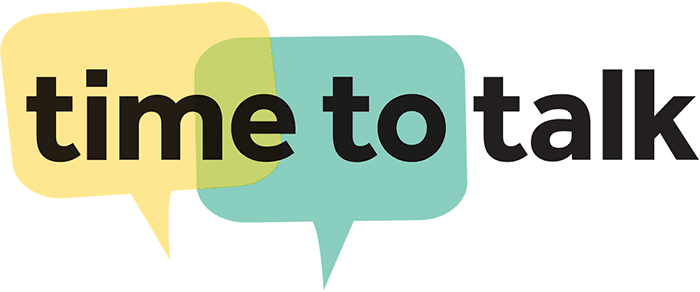 DotPhrase: .TPPSYTHPY or .TP32: “I personally spent *** minutes in psychotherapy for treatment of ***.”
8
[Speaker Notes: Bill 90832 for 16-37 mins
Bill 90834 for 38-52 mins
Bill 90837 for 53 or more mins]
Psychotherapy in Crisis
9
What is psychotherapy in crisis?
10
How to bill psychotherapy in crisis
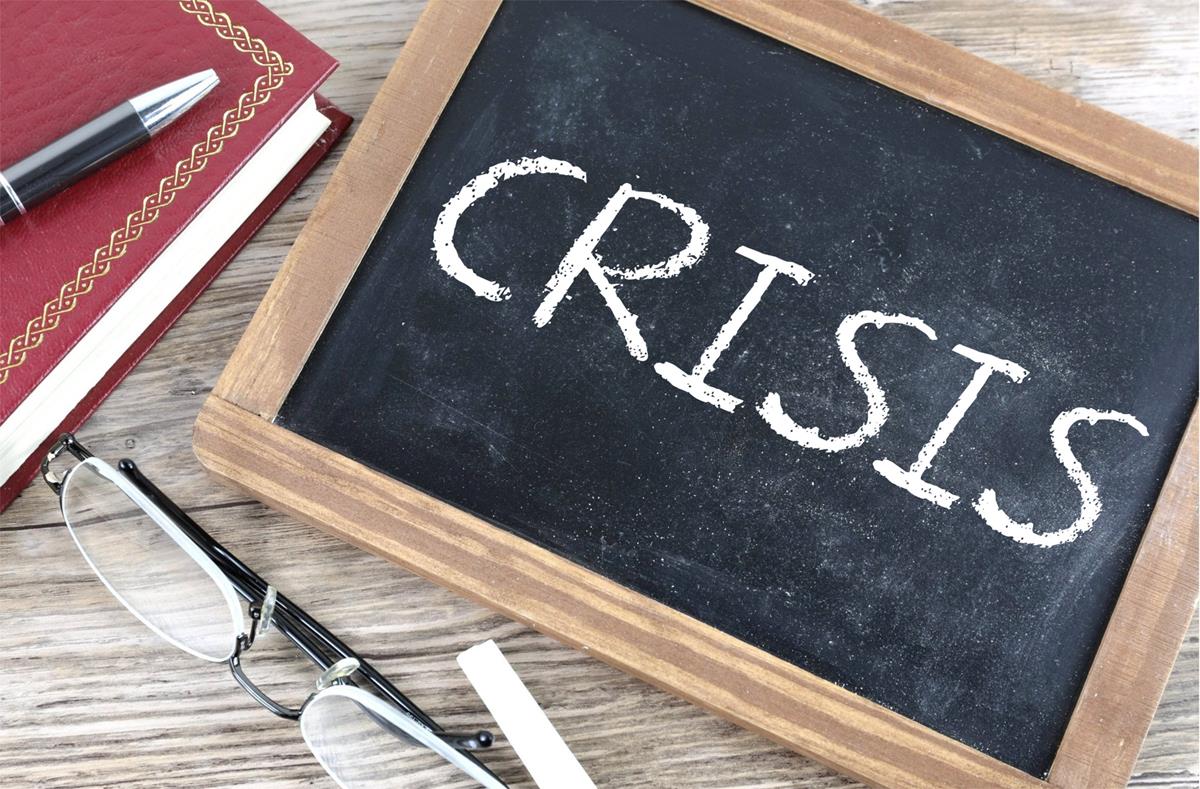 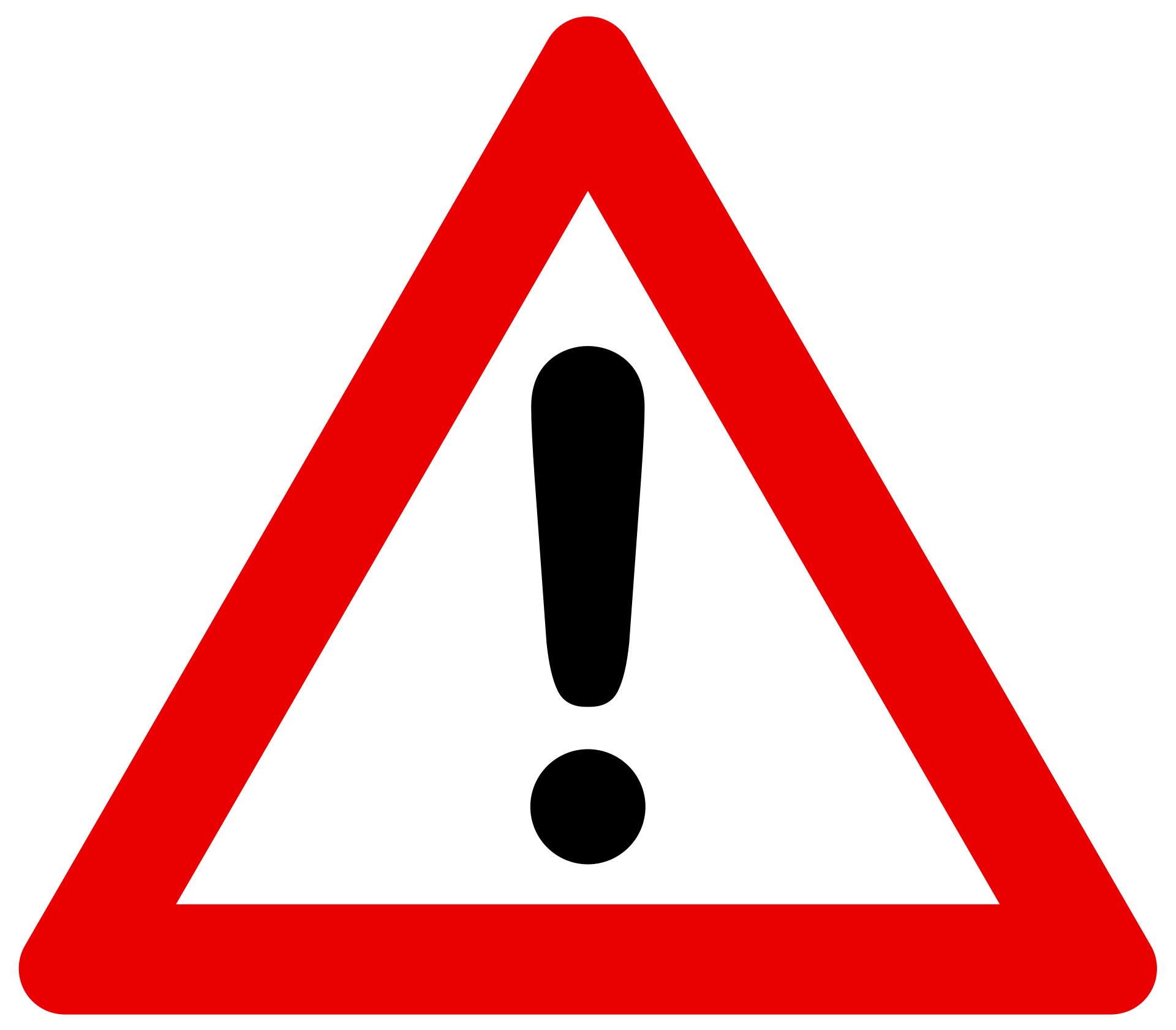 11
Family and Group Therapy
12
Family Psychotherapy less than 26 minutes cannot be reported
CPT Codes

90846 – 50 mins, patient is not present
90847 – 50 mins, patient and family

Individual Psychotherapy (90832, 90834, 90837) can be billed on same day when performed separately.
Discussion Points
Focus is family dynamics as they relate to the patient's mental status and behavior.

Attention is given to the impact the patient's condition has on the family

Therapy aimed at improving the interaction between the patient and family members.
13
[Speaker Notes: Family psychotherapy - medically necessary treatment of the family unit when maladaptive behaviors of family members are exacerbating the patient’s illness in the treatment process.]
Multiple-family and group therapy are not billed based on time, however psychotherapy must still be documented
CPT Codes
90849 - Multiple-family group psychotherapy 
90853 - Group psychotherapy - personal and group dynamics are discussed, allowing emotional catharsis, instruction, insight and support
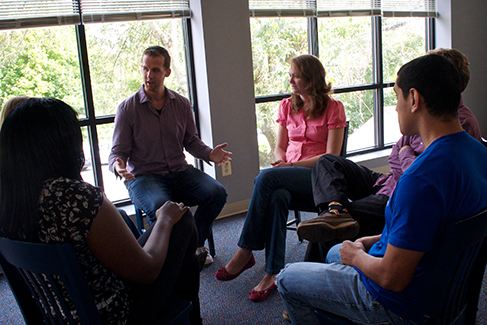 14
Interactive Complexity
15
Interactive Complexity is an add-on code
CPT Codes

90785 – Interactive Complexity 

Coding Tips
      
        This is an add on code in conjunction with:
              diagnostic evaluations (90791, 90792) 
       psychotherapy (90832, 90834, 90837) 
       group psychotherapy (90853) 

        Time spent must relate to the psychotherapy service only and should be reflected in the primary timed service code for psychotherapy services (90832, 90834, 90837).
When is Interactive Complexity performed?
Report additional work due to specific communication factors complicating the delivery of a psychiatric procedure
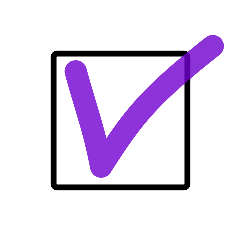 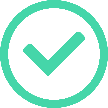 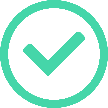 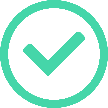 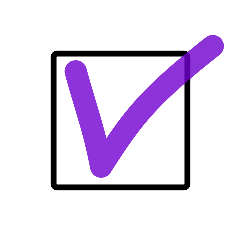 16
Interactive Complexity Requires several key elements in order to bill
To bill Interactive Complexity, the following must medically necessary (performed) and documented:
Need to manage maladaptive communication among participants that complicates delivery of care.
Use of play equipment/other physical devices to communicate and overcome barriers when patient hasn’t developed or has lost expressive language skills or receptive communication skills to understand the provider.
Evidence or disclosure of a sentinel event and mandated report to third party and initiation of event and/or report.
Caregiver emotions or behavior that interfere with caregivers' assistance in implementing the treatment plan.
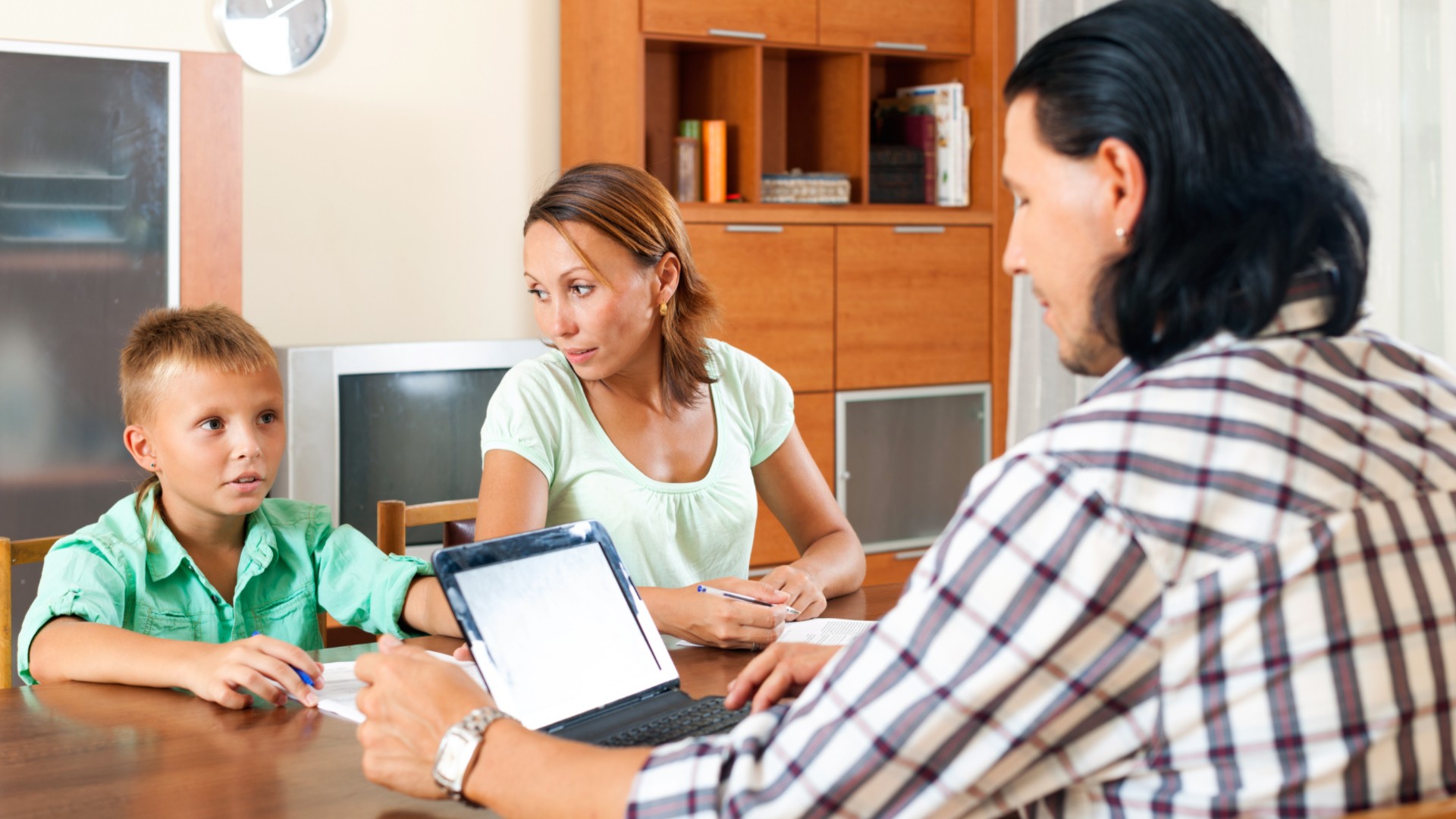 17
[Speaker Notes: So when is it ok to bill for interactive complexity? 

Interactive complexity techniques are utilized primarily to evaluate children and/or adults who do not have the ability to interact through ordinary verbal communication.
It involves the use of physical aids and nonverbal communication to overcome barriers to the therapeutic interaction between the clinician and the patient.
An interactive technique may include the use of inanimate objects such as toys and dolls for a child, physical aids, and non-verbal communication to overcome barriers to therapeutic interaction. Also, when care givers or third party input or reporting is necessary when implementing the treatment plan and treatment  recommendations.
Any time that an interactive complexity service is reported, the medical record must clearly support the rationale for this approach. Otherwise stated, there must be an explanation of what specific communication factors complicated the delivery of a psychiatric procedure.]
Neuropsychological and Central Nervous System Testing
18
Neuropsychological and Central Nervous System Testing require at least 31 minutes and report must be documented
A minimum of 31 minutes must be provided to report any per hour code (psychologist’s or physician’s time). 
It is expected that the administration of these tests will generate material that will be formulated into a report.

Discussion Point 
Psychological testing (includes psychodiagnostics assessment of emotionality, intellectual abilities, personality and psychopathology, per hour of the psychologist's or physician's time, both face-to-face time administering tests to the patient and time interpreting test results and preparing the report. 
The Central Nervous System (CNS) assessment codes are used to report services provided during testing of the cognitive function of the CNS. 
The testing of cognitive processes, visual motor responses, and abstractive abilities is accomplished by the combination of several types of testing procedures. 
Administration of these tests will generate material to be formulated into a report.
19
[Speaker Notes: CPT Codes
96130- psychological testing by a psychologist or physician, first hour 
+96131- for each additional hour

96132- neuropsychological testing by a psychologist or physician
+96133- for each additional hour



CPT 96130  Psychological testing (includes psychodiagnostic assessment of emotionality, intellectual abilities, personality and psychopathology, e.g., MMPI, Rorschach, WAIS), per hour of the psychologist's or physician's time, both face-to-face time administering tests to the patient and time interpreting these test results and preparing the report.
Documentation must indicate face-to-face time with the patient and the time spent interpreting and preparing the report.
CPT 96102  Psychological testing with qualified health care professional interpretation and report, administered by technician, per hour of technician time, face-to-face.
CPT 96103  Psychological testing administered by a computer, with qualified health care professional interpretation and report.
Do not report 96101 for the interpretation and report of 96102 and/or 96103.
CPT Codes
96105, 96125- Assessment of aphasia and cognitive performance testing
96110-screening, scoring and documenting the objective data on any delay in a child’s developmental milestones, and age appropriate maturity of speech and language, using the measurable parameters of the standardized instrument.
96112- administration of various standardized tests to diagnose developmental problems in children. Report this code for the first hour of test administration, +96113- each additional 30 minutes 
96127- assessing the emotions and behavior of a patient for mental health disorders such as depression or attention–deficit/hyperactivity disorder.]
Thank you!
20